World Religions and Ethical Systems
Global View
Religion- organized system of beliefs, ceremonies, practices and worship that centers around one or more gods
Has had significant impact on world history
Guided beliefs and actions of millions                                   around the globe
Brought people together and torn them                                     apart
Effects what people wear and how                                              they behave
Thousands of religions in the world
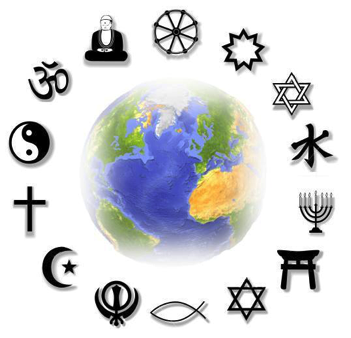 Global View
Religions by Region
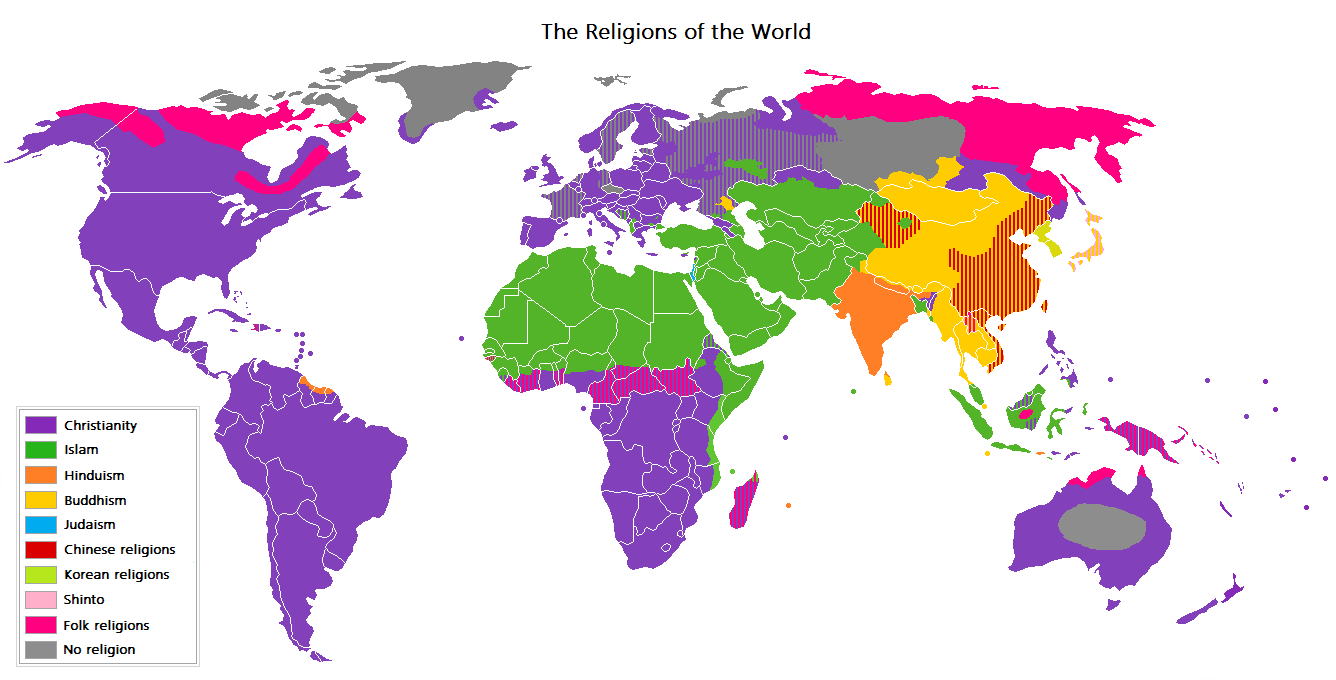 Buddhism
Influenced Asian religion, society and culture for over 2,500 years
Today, most live in Sri Lanka, east and Southeast Asia, and Japan
Several sects- group within religion                                        that distinguishes itself by one or                                         more unique beliefs
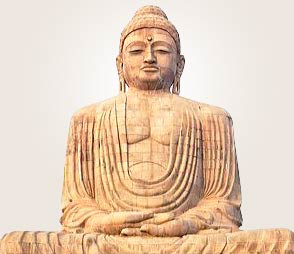 Buddhism
United in belief in Buddha’s teachings
Known as Dharma
Teaching symbolized by a wheel
Key to happiness is detachment from all worldly goods and desires
Achieved by following the                                                         Noble Eightfold Path, or                                                                 the Middle Way, a life                                                            between earthly desires and                                                    extreme forms of self-denial
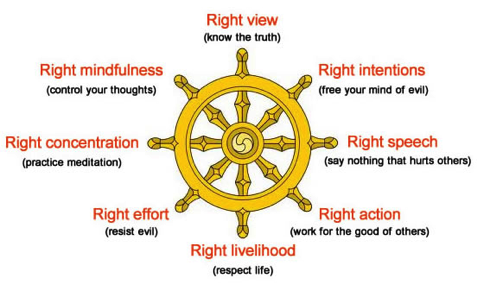 Buddhism
Worship practices-
Statues of Buddha appear in shrines
Strive to follow Buddha’s teachings
Meditation- form of religious contemplation
Make offerings at shrines, temples and monasteries
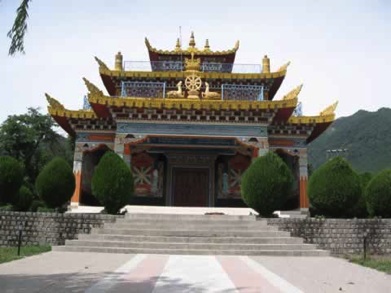 Buddhism
Worship practices-
Believe in rebirth- all living beings are reborn after death and continue to exist
All living beings possess potential for spiritual growth and possibility of rebirth as humans
Buddhism
Leadership-
Buddhist monks and nuns- those who dedicated their entire life to the teachings of Buddha
Expected to live a life of poverty, mediation and study
Learn humility by begging for food and money
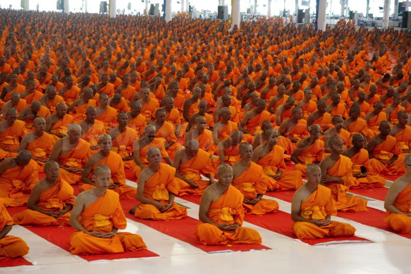 Buddhism
Major Sects-
Theravada
Mahayana
Mantrayana
The Three Cardinal Faults
Greed
Hatred
Delusion
Buddhism
Dhammapada (Verses of Righteousness)- one of most well-known Buddhist scriptures
Collection of sayings on Buddhist practices
Dhammapada (avoid envying others):
“Let him not despise what he has received, nor should he live envying the gains of others.  The disciple who envies the gains of others does not attain concentration” Dhammapada 365
Christianity
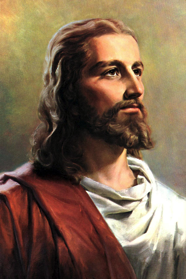 Largest religion in world- 2 billion followers
Based on life and teachings of Jesus
Most are members of 1 of 3 major groups-
Roman Catholics, Protestants or Eastern Orthodox
Existence of only 1 God- Jesus is the son of God
Jesus entered world and died to save humanity from sin
Crucifixion of Jesus represents Jesus’ love for humanity by dying for its sins
Reach salvation by following the teachings of Jesus Christ
Christianity
Worship practices-
Worship as group
Services include praying, singing and sermon
Some services include baptism
Some include communion- bread and wine consumed in remembrance of Jesus’ death- celebrates last meal Jesus took with his disciples
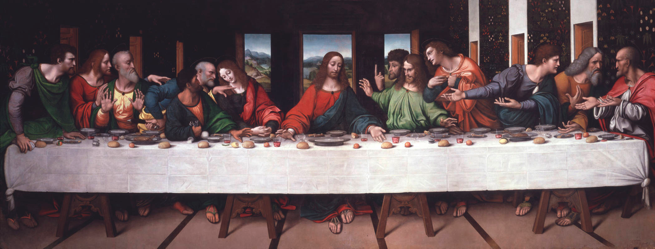 Christianity
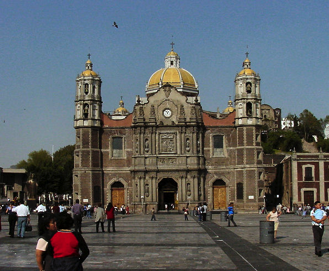 Ritual-
Each year, hundreds of thousands visit Basilica of Guadalupe in northern Mexico City
Considered holiest place in Mexico
Site where Virgin Mary is said to have appeared twice in 1531
Hundreds of thousands visit the   Vatican in Rome, Italy
Home of the pope
Celebration of religious holidays
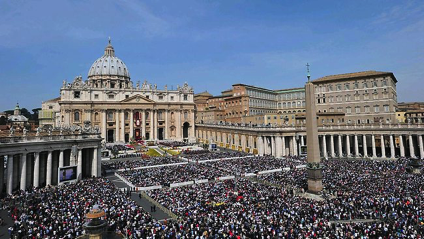 Christianity
Leadership-
Catholic church has the pope
In some churches, services leader is called priest
Others called ministers and clergy
Conduct worship services and preside over marriages and funerals
Monks and nuns also provide leadership
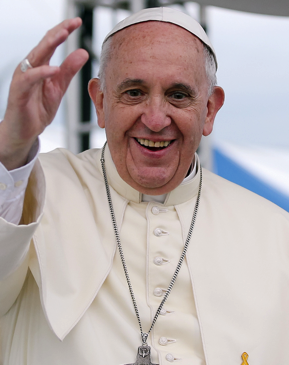 Christianity
Major sects-
Roman Catholic
Eastern Orthodox
Protestant-
Baptist, Methodist, Lutheran, Episcopal, Mormon, Presbyterian, Church of God, Pentecostal, etc.
In U.S. alone- over 30 Protestant denominations with over 400,000 members each
Christianity
The Bible
Most sacred book of Christian religion
Two major parts-
Old Testament- focuses on Jewish history
New Testament- describes teachings of Jesus Christ
New Testament:
“‘Men, what must I do to be saved?’ And they said, ‘Believe in the Lord Jesus, and you will be saved, you and your household’” Acts 16:30-31
Hinduism
One of oldest surviving religions
India, Indonesia, parts of Africa, Europe and the Western Hemisphere
Collection of religious beliefs developed over thousands of years
Reach true enlightenment and happiness only after freeing themselves from earthly desires
Achieve through worship, attainment of                          knowledge and lifetime of virtuous acts
“Om” or “Aum” is most sacred syllable and                       often used in prayers
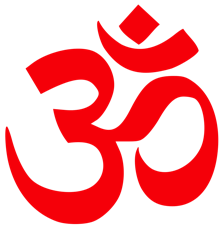 Hinduism
Worship, ritual and celebration-
Thousands make pilgrimage to India’s Ganges River
Considered sacred site
Bathe in the water- believe it will cleanse and purify them
Sick and disabled believe it will cure their ailments
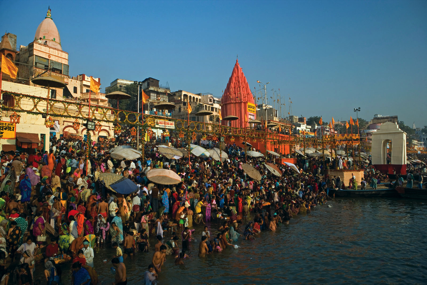 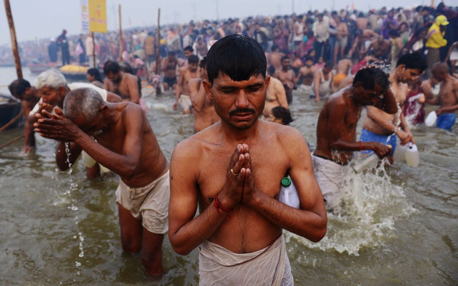 Hinduism
Worship, ritual and celebration-
Festival of Holi
Originally harvest festival
Symbolizes triumph of good over evil
Recalls story of Prince Prahlada- faced death rather than cease worshipping Vishnu
People dance in streets in colored powder and dyed water
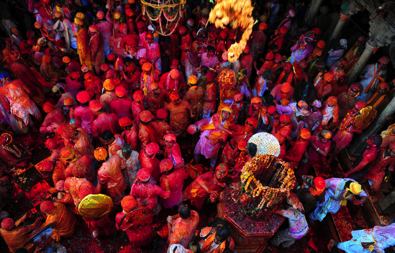 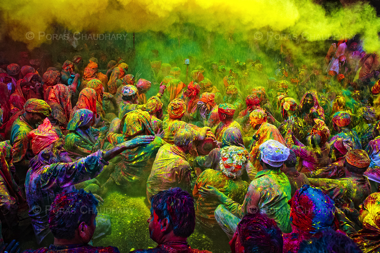 Hinduism
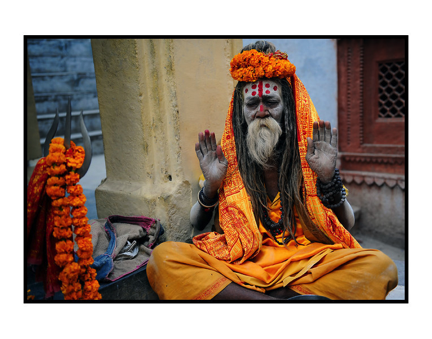 Leadership-
Gurus- spiritual teachers- spread Hindu beliefs
Believed to have had the gods’ word revealed to them
Brahmin priests- take care of the divine images in temples and read from the sacred books
Hinduism
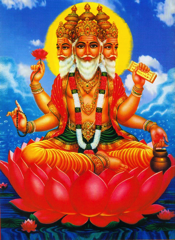 Major sects-
Shaktism
Reform Hinduism
Vaishnavites
Shaivites
Three main gods-
Brahma- creator of the universe
Vishnu- preserver of the universe
Shiva- destroyer of the universe
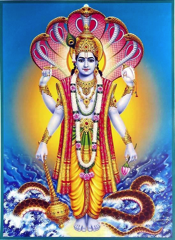 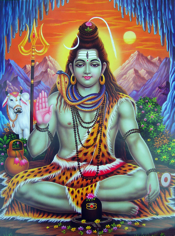 Hinduism
Vedas are oldest Hindu scriptures
Older than sacred writings of any other major religion
Rig Veda (oldest of four Vedas):
“He who gives liberally goes straight to the gods; on the high ridge of heaven he stands exalted” Rig Veda 1.125.5
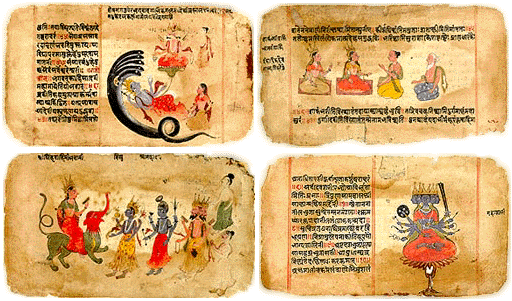 Islam
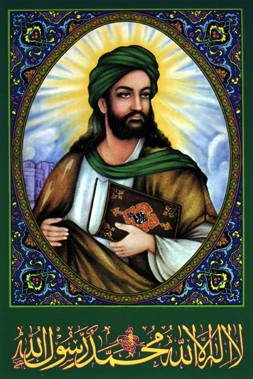 Based on teachings of Muhammad (called                             the Prophet by followers)
Followers known as Muslims
Believe God revealed teachings to                           Muhammad through angel Gabriel
Southwest to Central Asia, parts of Africa,                 Southeast Asia
Sunni- believe leaders should follow Muhammad’s example
Shi’a- believe leaders should be Muhammad’s descendants
Islam
Only one God, called Allah
Believe in all prophets of Judaism and Christianity
Show devotion by performing lifelong acts of worship known as the Five Pillars of Islam
Faith, prayer, almsgiving (charity), fasting and a pilgrimage to Mecca
Crescent moon – relates to new moon                         beginning each month in Islamic lunar                          calendar
Orders religious life for Muslims
Points of star represent 5 pillars
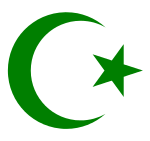 Islam
Worship practices-
Face Mecca and pray 5 times throughout the day
No priests or clergy
Imam- Muslim community leader who conducts prayers in a mosque
Ulama- scholar class including religious teachers
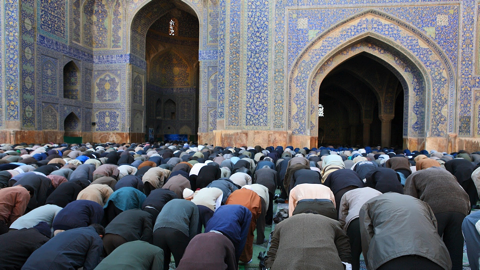 Islam
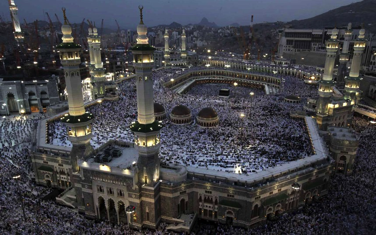 Rituals and celebrations-
Hajj- pilgrimage to Mecca in Saudi                                         Arabia at least once in your life (if                                     physically and financially able)
Perform several rites, or acts of                                                    worship- walk seven times around the                                           Ka’aba (house of worship that Muslims face in prayer)
Ramadan- sacred month when Muslims fast- abstain from food and drink from dawn to sunset
Night of Power- most important night of Ramadan, when angel Gabriel first spoke to Muhammad
Islam
Major sects-
Sunni
Shi’a
Prayer Rug-
Pray by kneeling on rug
Design includes a pointed or arch-shaped pattern
Rug must be placed so arch points toward Mecca
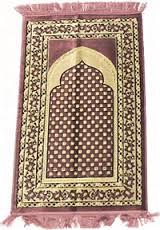 Islam
The Qur’an- sacred book of Muslims
Spiritual guide on matters of Muslim faith and daily life
Qur’an (instructing to appreciate the world’s physical and spiritual riches):
“Do you not see that God has subjected to your use all things in the heavens and on earth, and has made His bounties flow to you in exceeding measure, both seen and unseen?” Qur’an, sura 31:20
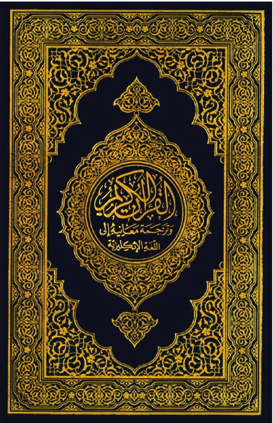 Judaism
About 14 million followers
First major religion to teach existence of only one                       God
Basic laws and teachings come from Torah- first                            five books of Hebrew Bible
Serve God by studying Torah and living by its teachings
Orthodox- closely observe laws of Torah
Conservative and Reform- interpret Torah less strictly and literally
Star of David- universal symbol of Judaism- refers to King David- ruled Kingdom of Israel from 1000-962 B.C.
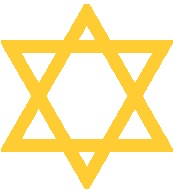 Judaism
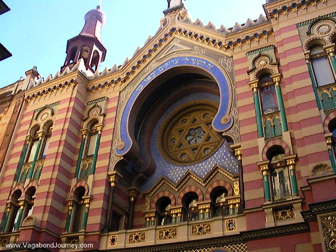 Worship practices-
Synagogue- Jewish home of worship and center of Jewish community life
Many make pilgrimage to Western Wall
Built in second century B.C.
Forms western wall of courtyard of Second Temple of Jerusalem
Temple destroyed by Romans in 70 A.D.
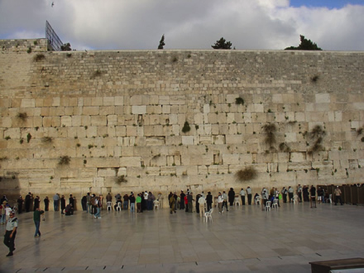 Judaism
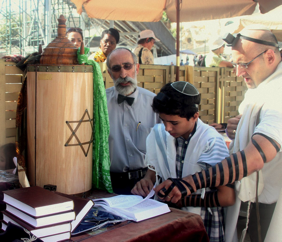 Ritual and celebration-
At age 12 (girls) and 13 (boys)- enter adult religious community
Marked in synagogue with event called bar mitzvah for boy and bat mitzvah for girl
Many different holidays honoring their history and God
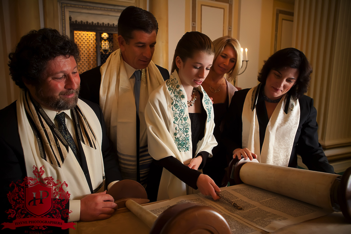 Judaism
Leadership-
Rabbi- congregation’s teacher and spiritual leader
Judaism
Major sects-
Reform
Orthodox
Conservative

Yarmulke
Men are not supposed to leave their head uncovered
Many wear cap called yarmulke or kippah
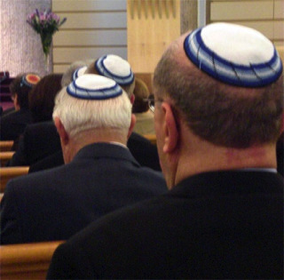 Judaism
Torah- during synagogue service the scroll is lifted and congregation declares “This is the Law which Moses set before the children of Israel”
Torah (Moses’s law regarding belief in one God):
“Hear O Israel: the Lord our God, the Lord is One” Deuteronomy 6:4
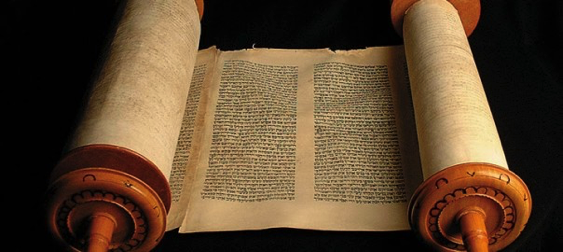 Confucianism
Not a religion in traditional sense- no clergy and no gods to worship
Ethical system providing direction for personal behavior and good government
Guides millions of Chinese and people of the East- many view it as a religion
Based on teachings of Chinese scholar Confucius
Stresses social and civic responsibility
Yin and yang symbol- represents opposite forces                               in the world working together- social order and                     harmony that Confucianism stresses
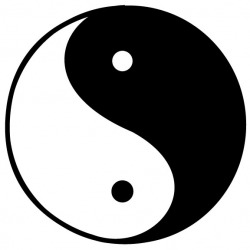 Confucianism
Ritual and celebration-
Filial piety- respect children owe their parents
Traditionally- complete obedience
Celebrate Confucius’s birthday on September 28
Known as Teacher’s Day in Taiwan- Confucius was a teacher and pushed education as part of fulfilled life
Confucianism
Leadership-
Confucius born during crisis and                                         violence in China

Hoped teachings would restore                                                order- never had political power to                                               put teachings into practice

Ideas became foundation of Chinese thought for more than 2,000 years
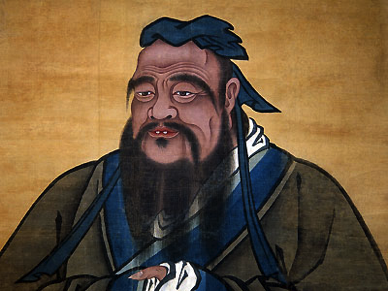 Confucianism
The Five Relationships- believed society should be organized around five basic relationships between the following:
Ruler                        Subject
Father                        Son
Husband                        Wife
Older brother                        younger brother
Friend                        Friend
Confucianism
Golden rule- “do not do unto others what you would not want others to do unto you”
Confucianism
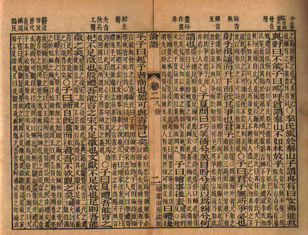 The Analects- earliest and most                                    authentic record of Confucius’s ideas
Collected by his students around 400 B.C.
Analects (gives advice regarding virtue                                  and pride):
“The Master said: ‘Don’t worry if people don’t recognize your merits; worry that you may not recognize theirs’” Analects 1.16
“The Master said: ‘Do not be concerned that others do not recognize you; be concerned about what you are yet unable to do” Analects 14.30